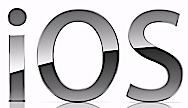 iOS
UI Components

Pickers, Alert, Dialog, Tables
Sisoft Technologies Pvt Ltd
SRC E7, Shipra Riviera Bazar, Gyan Khand-3, Indirapuram, Ghaziabad
Website: www.sisoft.in Email:info@sisoft.in
Phone: +91-9999-283-283
Alerts
NSObject->UIResponder->UIView->UIAlertView
- initWithTitle: message: delegate: cancelButtonTitle: otherButtonTitles:
UIAlertView *alertView = [[UIAlertView alloc]initWithTitle: @”Alert Title” message:@“Test alert @ Sisoft" delegate:nilcancelButtonTitle:nil" otherButtonTitles:@"Ok", nil]; [alertView show];
Alerts using UIAlertController
UIAlertController * alert=   [UIAlertController
          alertControllerWithTitle:@"My Title”
              message:@"Enter User Credentials“                                  preferredStyle:UIAlertControllerStyleActionSheet];
    UIAlertAction *ok = [UIAlertAction
                actionWithTitle:@"OK"
                style:UIAlertActionStyleDefault
                handler:^(UIAlertAction * action)
               {
 [alert dismissViewController Animated:YES completion:nil];                           
                         }];
    [alert addAction:ok];
    [self presentViewController:alert animated:YES completion:nil] ;
UIAlertControllerStyles
typedef enum UIAlertControllerStyle: NSInteger { 
       UIAlertControllerStyleActionSheet = 0, 
      UIAlertControllerStyleAlert } UIAlertControllerStyle; 

An action sheet displayed in the context of the view controller that presented it. 
Use an action sheet to present the user with a set of alternatives for how to proceed with a given task. You can also use this style to prompt the user to confirm a potentially dangerous action. 

An alert displayed modally for the app.
UIAlertController: Adding TextField
Use addTextFieldWithConfigurationHandler
[alert addTextFieldWithConfigurationHandler:
         ^(UITextField *textField) {
            textField.placeholder=@"Enter your name";
           }] ;
In UIAlertController textfields are stored as array. Need to get reference of textField and access the value
 UIAlertAction *ok = [UIAlertAction
               actionWithTitle:@"OK“                     			      style:UIAlertActionStyleDefault
handler:^(UIAlertAction * action   {
              UITextField *txtFld = alert.textFields[0];
              NSLog(@"Entered Value: %@", txtFld.text);
              self.lblValue.text = txtFld.text ;
              [alert dismissViewControllerAnimated:YES completion:nil]; }];
Alerts as Action Sheets
UIAlertController * alert=   [UIAlertController
          alertControllerWithTitle:@"My Title”
              message:@"Enter User Credentials“                                  preferredStyle:UIAlertControllerStyleAlert];
    UIAlertAction *ok = [UIAlertAction
                actionWithTitle:@"OK"
                style:UIAlertActionStyleDefault
                handler:^(UIAlertAction * action)
               {
 [alert dismissViewController Animated:YES completion:nil];                           
                         }];
    [alert addAction:ok];
    [self presentViewController:alert animated:YES completion:nil] ;
UIPicker View
NSObject->UIResponder->UIView->UIPickerView
Provides a potentially multidimensional user-interface element consisting of rows and components
  A component is a wheel, which has a series of items (rows) at indexed locations on the wheel
  Each row on a component has content, which is either a string or a view object such as a label or an image
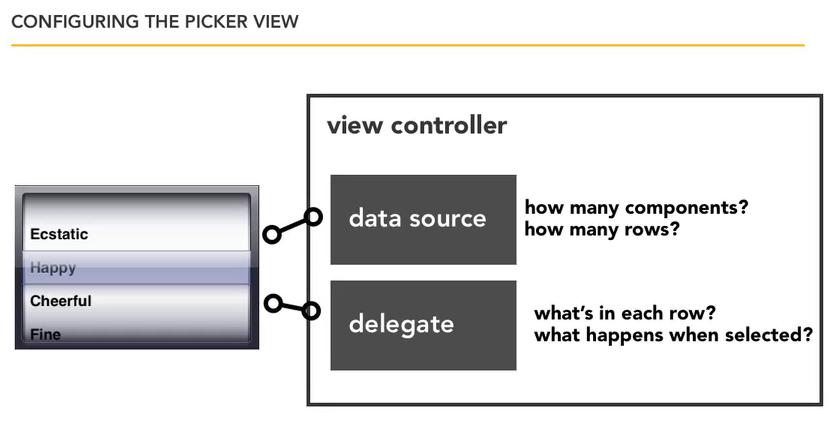 Implementing program must implement protocols for datasource (UIPickerViewDataSource)  and delegate (UIPickerViewDelegate)
UIPicker View
UIPickerViewDataSource two required methods
– numberOfComponentsInPickerView:
– pickerView:numberOfRowsInComponent:
UIPickerViewDelegate have various optional methods commonly used are like
– pickerView:titleForRow:forComponent:
– pickerView:didSelectRow:inComponent:
UIDatePicker
Provides an object that uses multiple rotating wheels to allow users to select dates and times
You can know choosen date of UIDatePicker by date property eg- datepicker.date
Examples of a date picker are the Timer and Alarm (Set Alarm) panes of the Clock application.
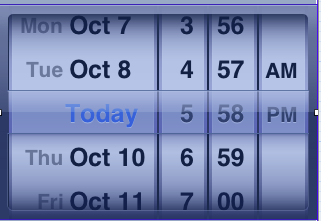 UIDatePicker
Create IBOutlet and IBAction for datePicker
NSDateFormatter *dateFormatter = [[NSDateFormatter alloc] init]; 
    [dateFormatter setDateFormat:@"dd-MM-yyyy HH:mm"];
    NSString *formatedDate = [dateFormatter stringFromDate:self.datePicker.date];
    self.selectedDate.text =formatedDate;
UITable View
NSObject->UIResponder->UIView->UIScrollView->UITableView
An instance of UITableView (or simply, a table view) is a means for displaying and editing hierarchical lists of information
A table view displays a list of items in a single column
The cells comprising the individual items of the table are UITableViewCell objects
A UITableView object must have an object that acts as a data source and an object that acts as a delegate; 
The data source must adopt the UITableViewDataSource protocol and the delegate must adopt the UITableViewDelegate protocol.
UITableViewCell
NSObject->UIResponder->UIView->UITableViewCell
The UITableViewCell class defines the attributes and behavior of the cells that appear in UITableView
When creating cells, you can customize them yourself or use one of several predefined styles.
With the predefined styles, the cell provides label and image subviews whose positions and styling are fixed
UITableViewDataSource
How many row and what Data ?
UITableViewDataSource has two methods that needs to be implemented
- (NSInteger)tableView:(UITableView *)tableView numberOfRowsInSection:(NSInteger)section
- (UITableViewCell *)tableView:     (UITableView *)tableView       cellForRowAtIndexPath:(NSIndexPath *)indexPath
- (NSInteger)numberOfSectionsInTableView:(UITableView *)tableView
UITableViewDataSource
- (UITableViewCell *)tableView:(UITableView *)tableView cellForRowAtIndexPath:(NSIndexPath *)indexPath  {
    static NSString *simpleTableIdentifier = @"SimpleTableItem“;
    UITableViewCell *cell = [tableView dequeueReusableCellWithIdentifier:simpleTableIdentifier];
    if (cell == nil) {
        cell = [[UITableViewCell alloc] initWithStyle:UITableViewCellStyleDefault reuseIdentifier:simpleTableIdentifier];   }
    cell.textLabel.text = [tableData objectAtIndex:indexPath.row];
    cell.imageView.image = [UIImage imageNamed:[thumbnails objectAtIndex:indexPath.row]];
    return cell;
}
UITableViewDelegate
What happens when row is selected?
Optional methods of the protocol allow the delegate to manage selections, configure section headings and footers, help to delete and reorder cells, and perform other actions. 
Eg
- (void)tableView:(UITableView *)tableViewdidSelectRowAtIndexPath:(NSIndexPath *)indexPath
UITable View - Customization
UITableView is an collection of UITableViewCell’s. 
It defines the attributes and behaviour of the cells. 
UITableViewCell may contain image, text, label or whatever. 
User can use the default cell or he/she can modify them as per their requirement in the app development process.
[Speaker Notes: https://www.appcoda.com/ios-programming-customize-uitableview-storyboard/
http://www.appcoda.com/customize-table-view-cells-for-uitableview/]
UITable View - Customization
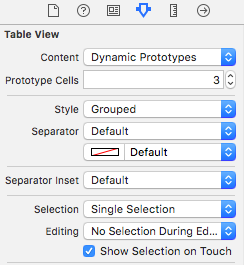 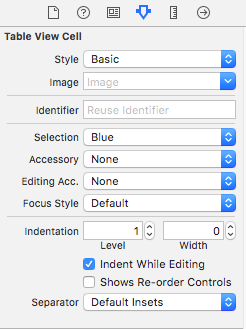